ВЕЛИКИЕ  ИМЕНА
ЛЮДВИГ ван БЕТХОВЕН
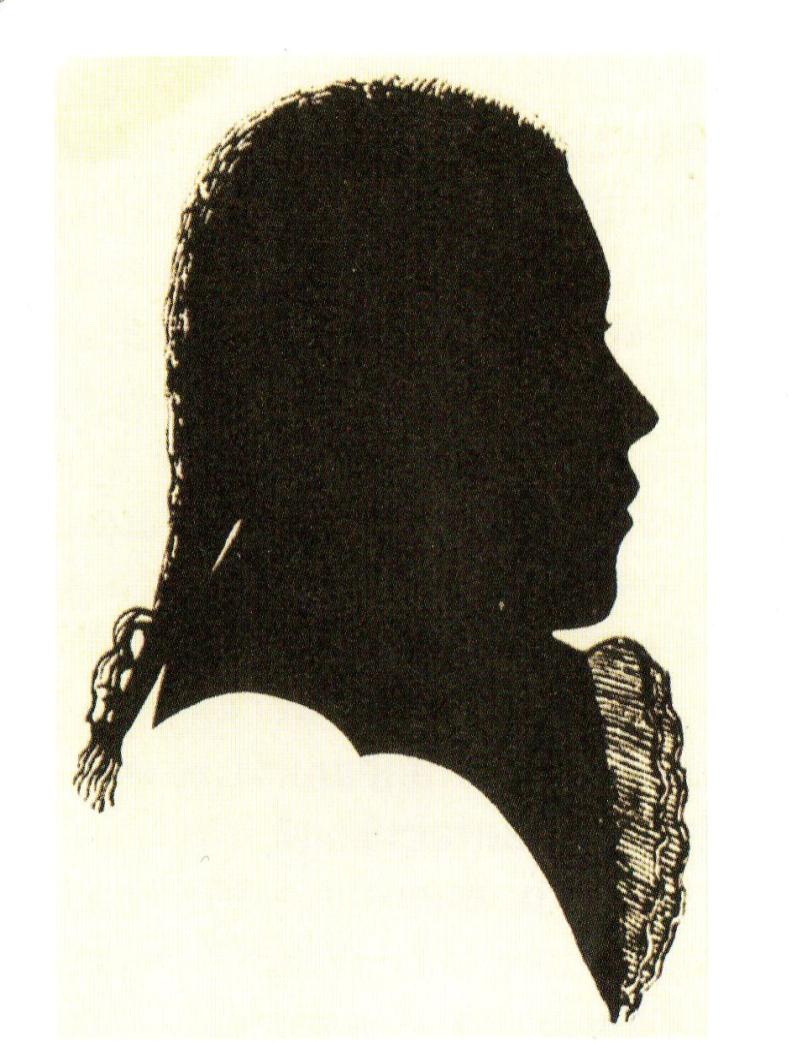 СИЛУЭТ   БЕТХОВЕНА      
В  16  ЛЕТ
 НЕИЗВЕСТНОГО  ХУДОЖНИКА.
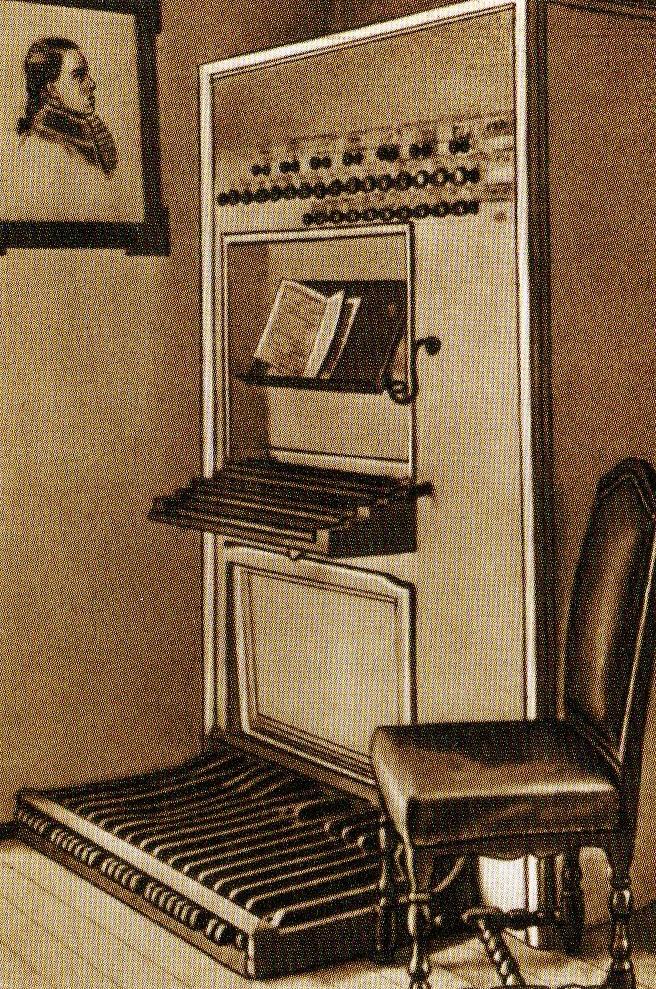 ОРГАН   БЕТХОВЕНА.
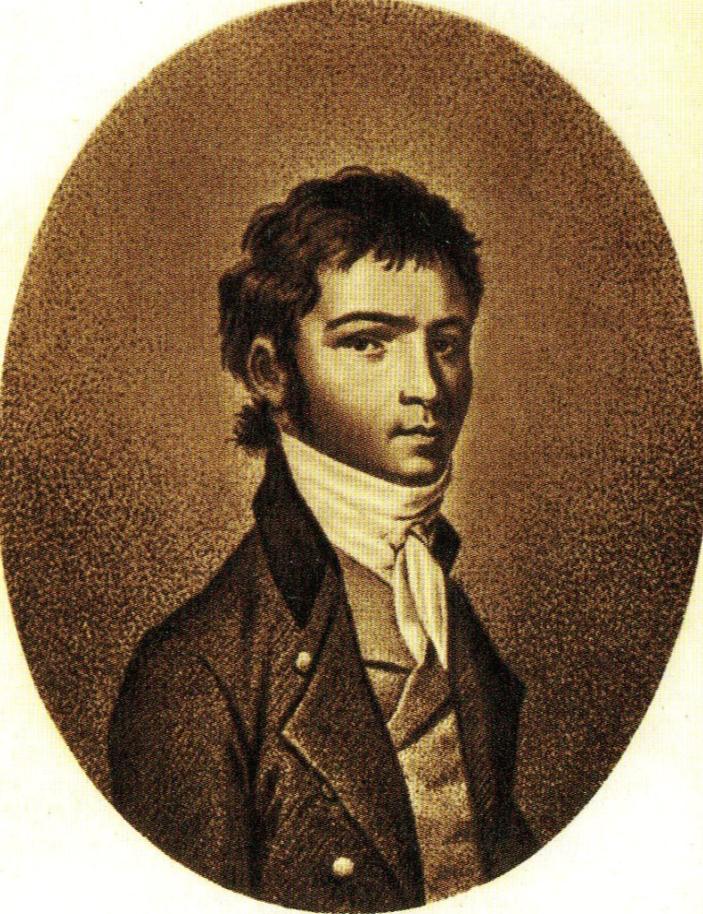 БЕТХОВЕН - ПЕРВЫЙ,
 
   ЗАЯВИВШИЙ   СВОЁ

     «Я»   В  МУЗЫКЕ
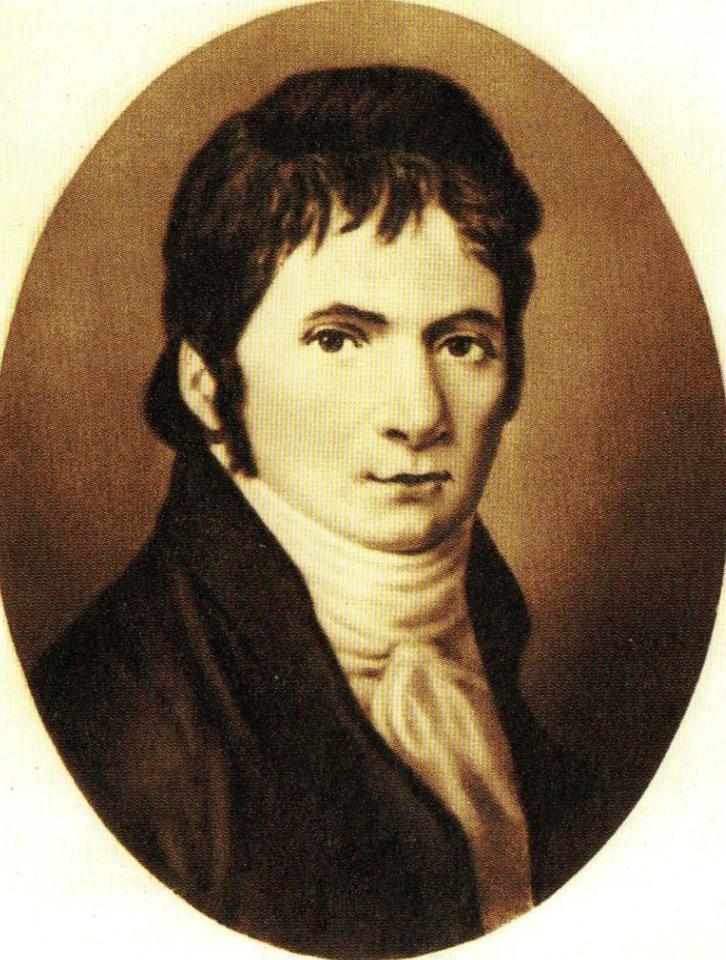 ДЖУЛИИ  ГВИЧЧАРДИ
ОН  ПОСВЯТИЛ 
 СОНАТУ – ФАНТАЗИЮ
  № 14
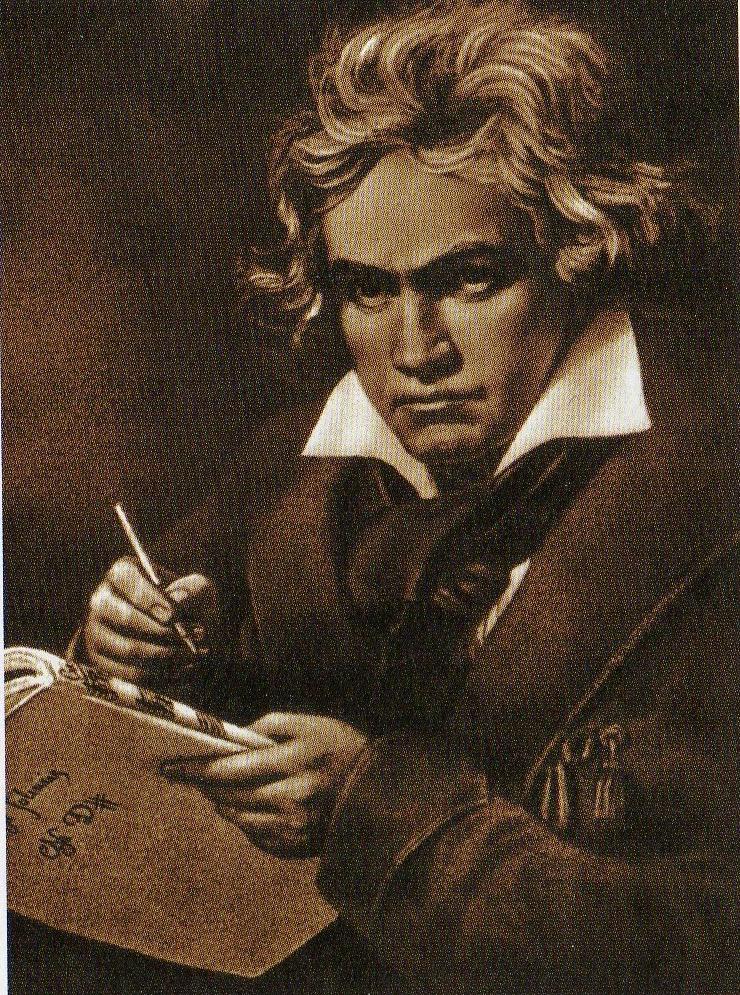 ДЕРЕВЯННАЯ  ПАЛОЧКА
    В  ЗУБАХ -  ТОЛЬКО    ТАК   ОН  ЧУВСТВОВАЛ
      И   «СЛЫШАЛ»
         СВОЮ МУЗЫКУ.
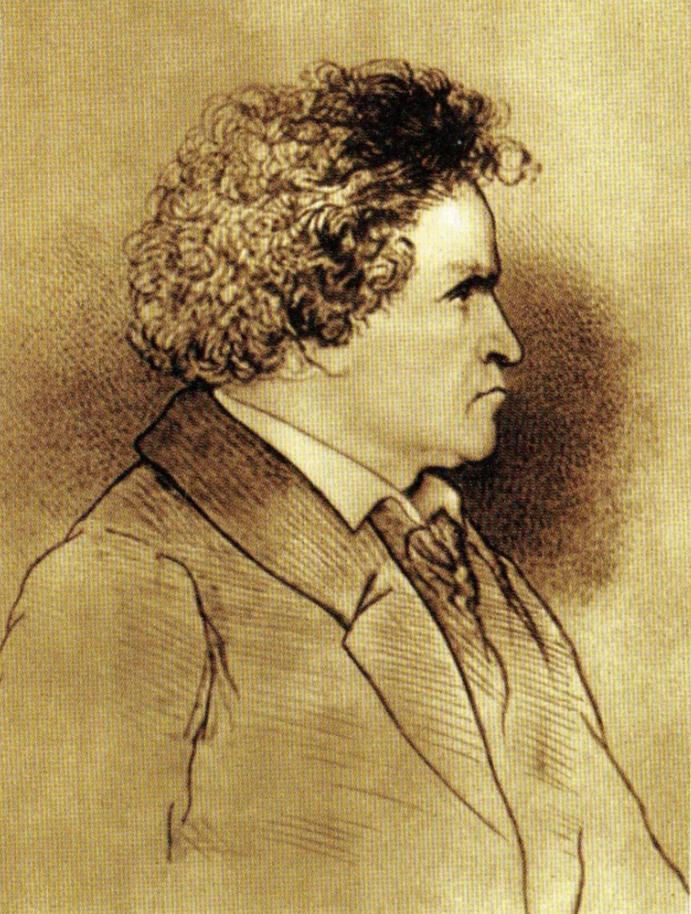 ПОРТРЕТ  С  НАТУРЫ       ХУДОЖНИК  
НЕИЗВЕСТЕН
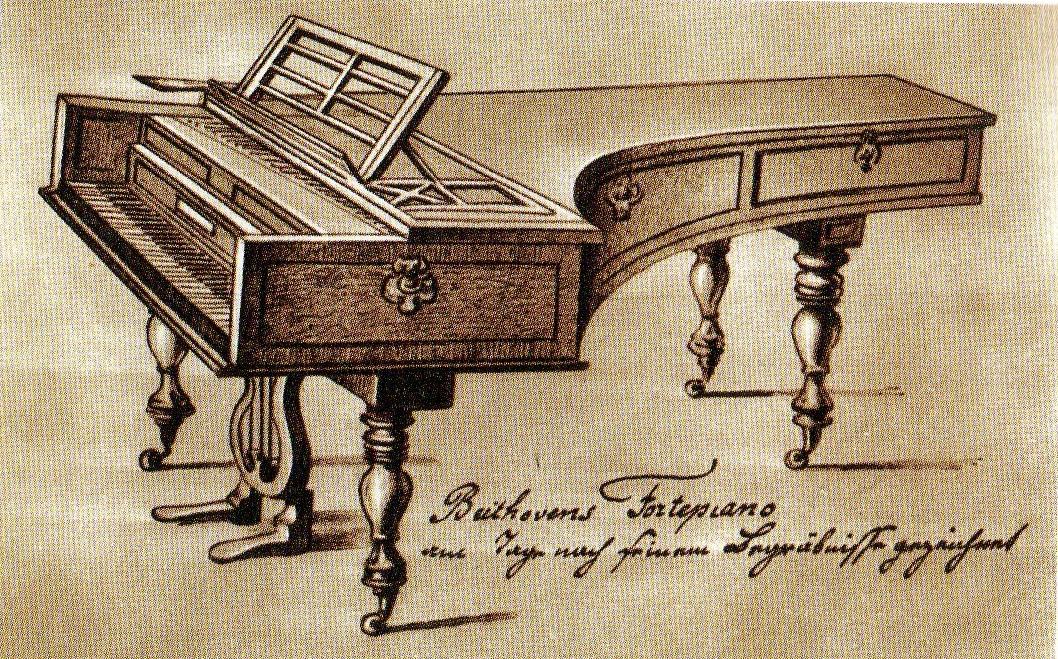 РОЯЛЬ   БЕТХОВЕНА - АВТОР  РИСУНКА НЕИЗВЕСТЕН
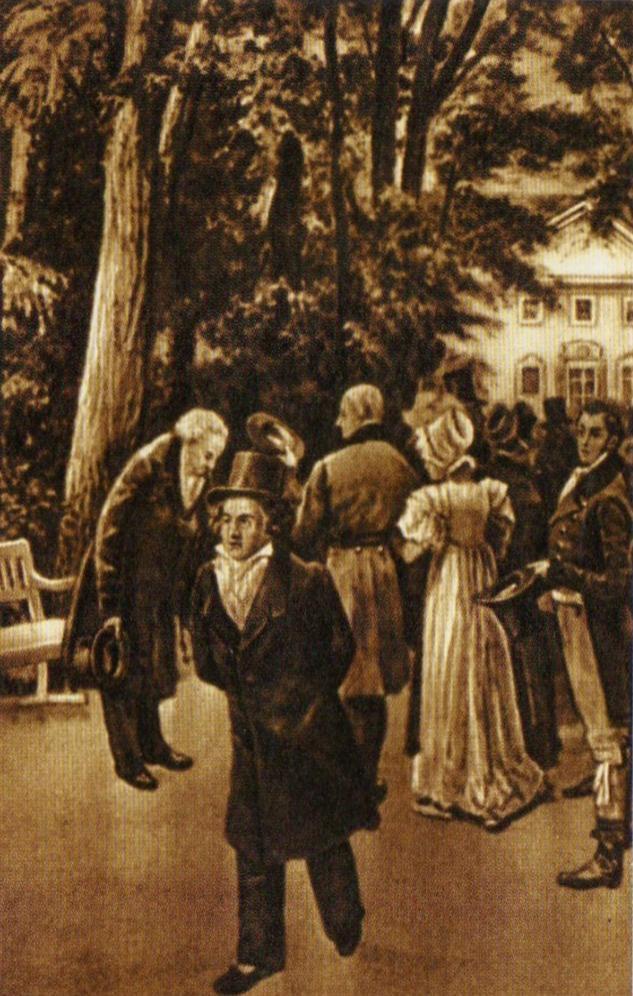 БЕТХОВЕН  И  ГЁТЕ
 
      В  ТЕПЛИЦЕ

            1812  год
НАПИСАНЫ

   СОНАТА  № 14

     И  ПЯТАЯ

        СИМФОНИЯ -

           ОН  ИЗВЕСТЕН
 
               И ЛЮБИМ

                  ПОКЛОННИКАМИ
      
                         1823 год
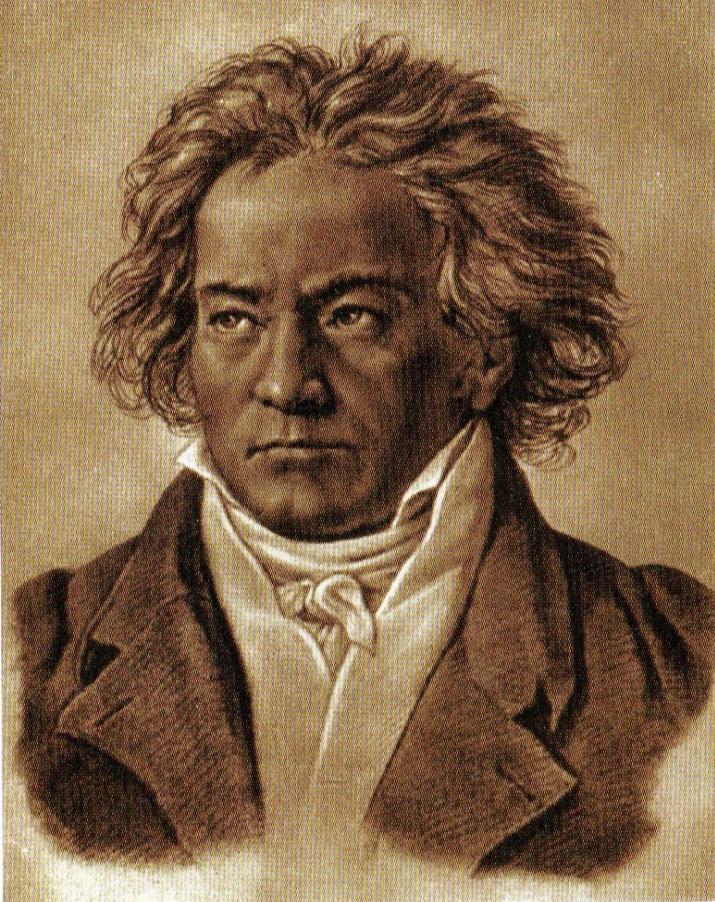 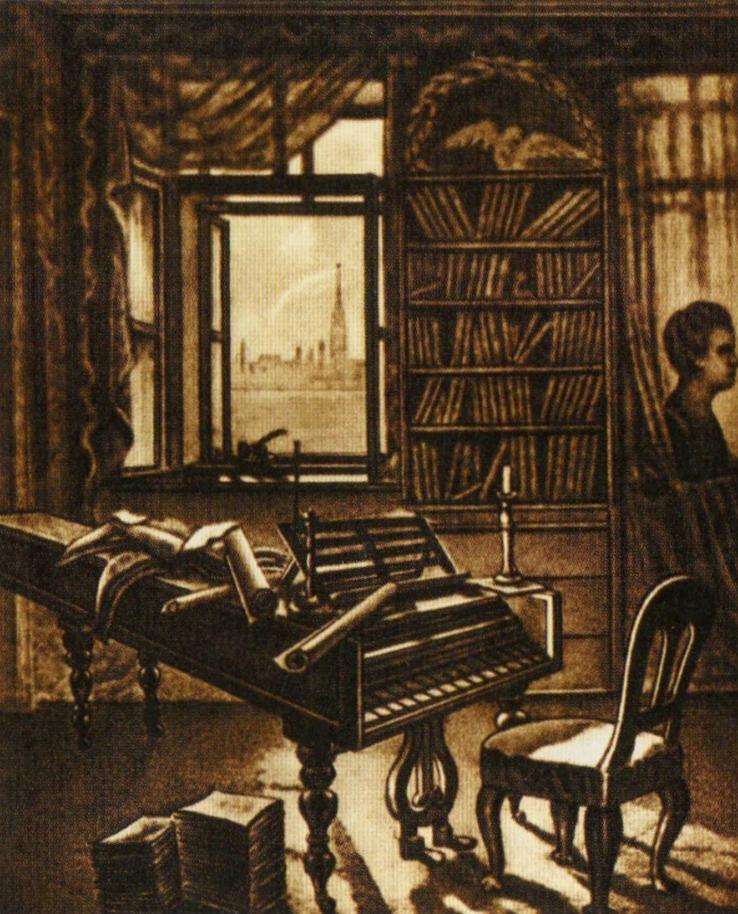 КОМНАТА  БЕТХОВЕНА

РИСУНОК  ЛЕЙБОЛЬДА
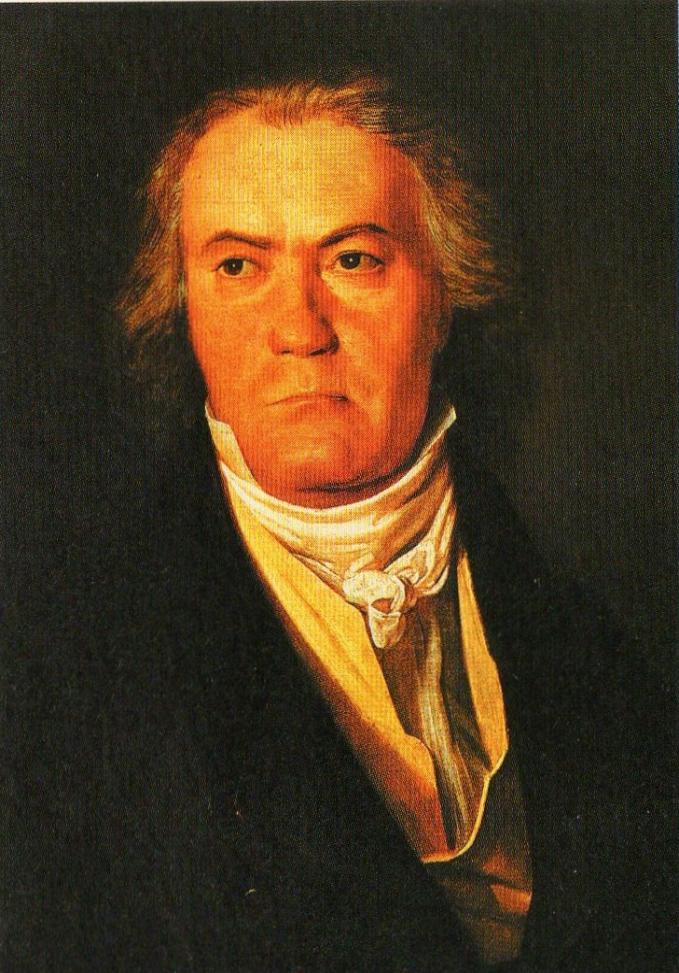 ЛЮДВИГ  
    ван  БЕТХОВЕН
         ХУДОЖНИК 
             ВАЛЬДМЮЛЛЕР       
                        1823 год
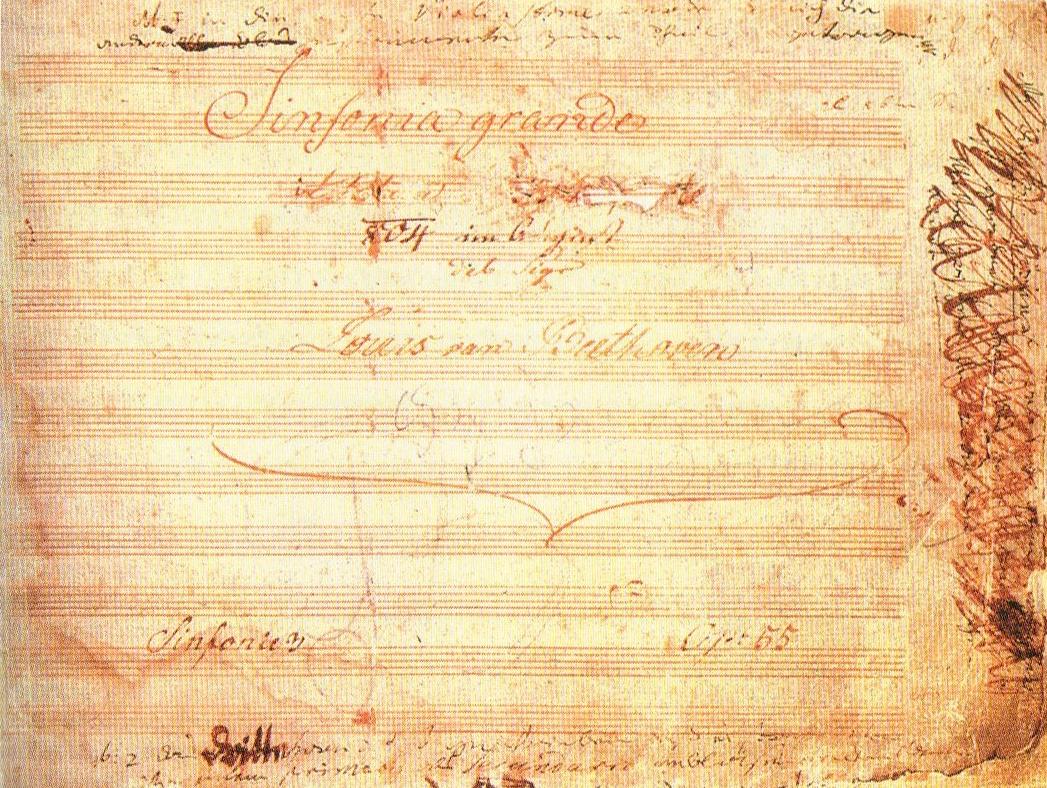 ТИТУЛЬНЫЙ ЛИСТ СИМФОНИИ №3 – НАПОЛЕОНУ.
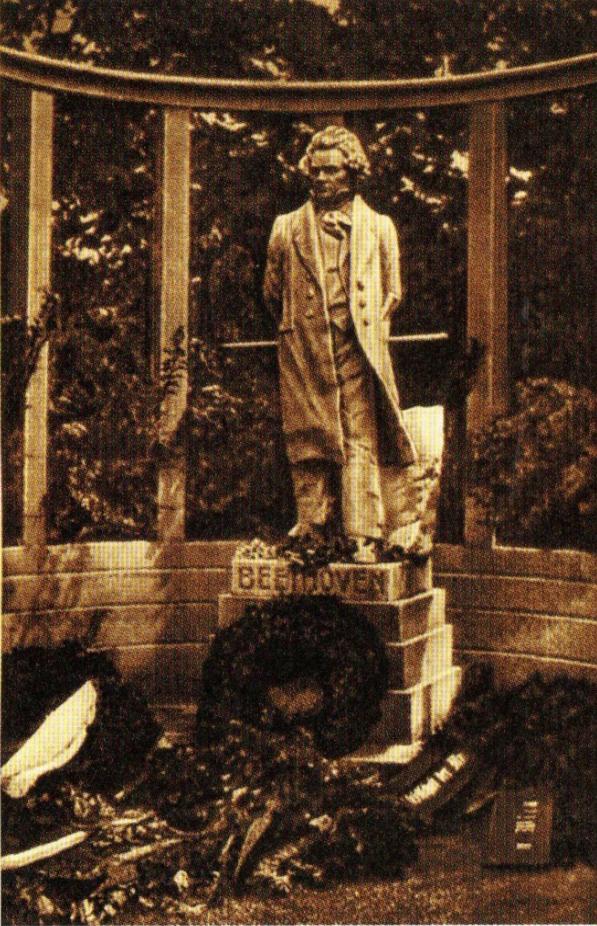 ПАМЯТНИК

  ЛЮДВИГУ ван

     БЕТХОВЕНУ 

       В  ГАЙЛИГЕНШТАДТЕ

          РАБОТА  ВЕЙГЕЛЯ